Data Fusion Improves the Coverage of Wireless Sensor Networks
Guoliang Xing, Rui Tan, Benyuan Liu, Jianping Wang, Xiaohua Jia, Chih-Wei Yi
MobiCom’09
Introduction
Develop a data fusion (value fusion) model to improve sensor coverage by exploiting the collaborations among multiple sensors
Present the probabilistic disk model which applies the stochastic nature of sensing on the classical disk model
Clarify limitations of the probabilistic disk model and comparisons between the disk model and their data fusion model
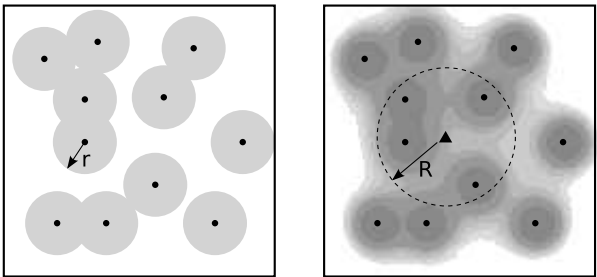 Problem Definition
Assumptions
Performance Metrics
Research Problems
Coverage under Probabilistic Disc Model
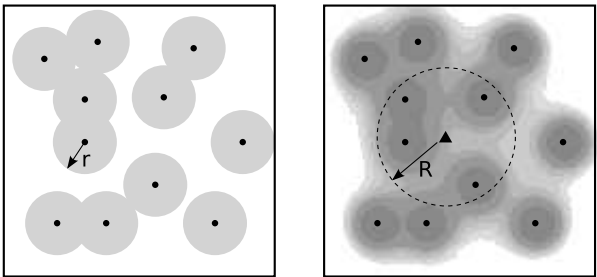 Coverage under Probabilistic Disc Model (cont.)
Coverage under Data Fusion Model
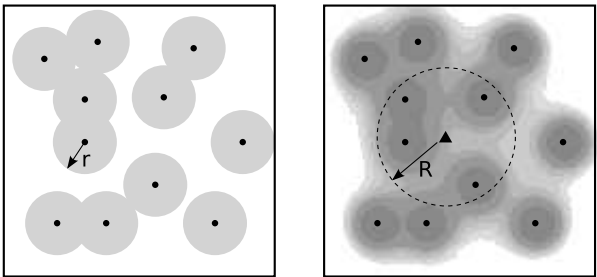 p
Numerical Examples
Numerical examples of coverage under data fusion model
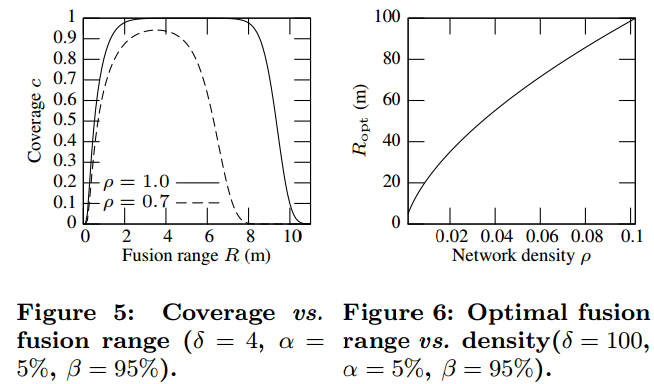 Comparisons between Data Fusion and Disc Models
Simulations
Fusion model is more effective for achieving high coverage than the disc model
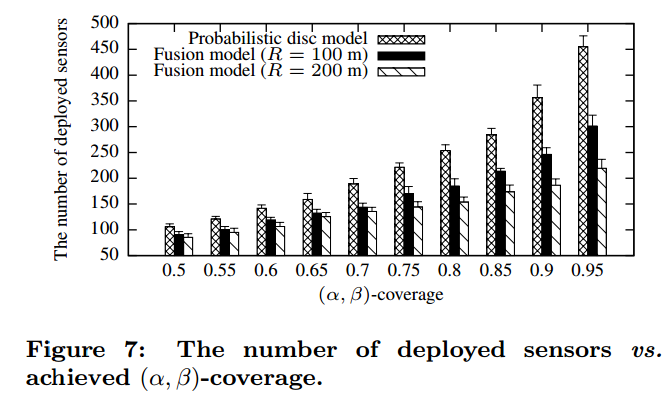 Simulations (cont.)
Analytical and measured coverage versus network densities
SIM and SIM-LOC represent the measured results with and without accounting for localization error
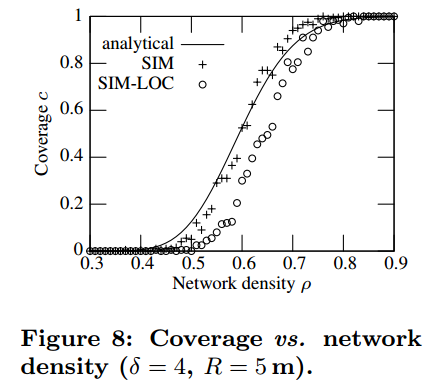 Simulations (cont.)
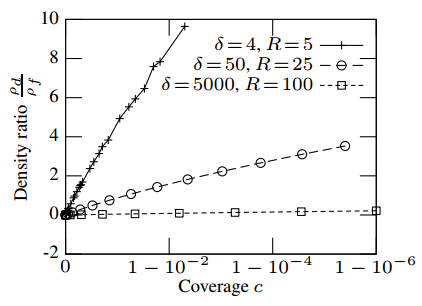 Simulations (cont.)
The relationship between network densities under disc and data fusion models when the fusion range is optimized
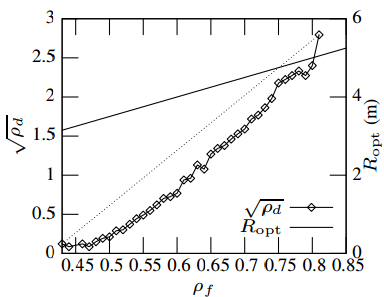 Conclusions
Discussion
Other decay laws to be addressed in the future work
Efficiency of fusion model on network densities to achieve a certain coverage
Contributions
Propose the data fusion model that can significantly improve sensing coverage by exploiting collaborations among sensors
Analytical results can help understand the limitations of the disc model and provide a key insight into the design and analysis of WSNs to adopt data fusion models